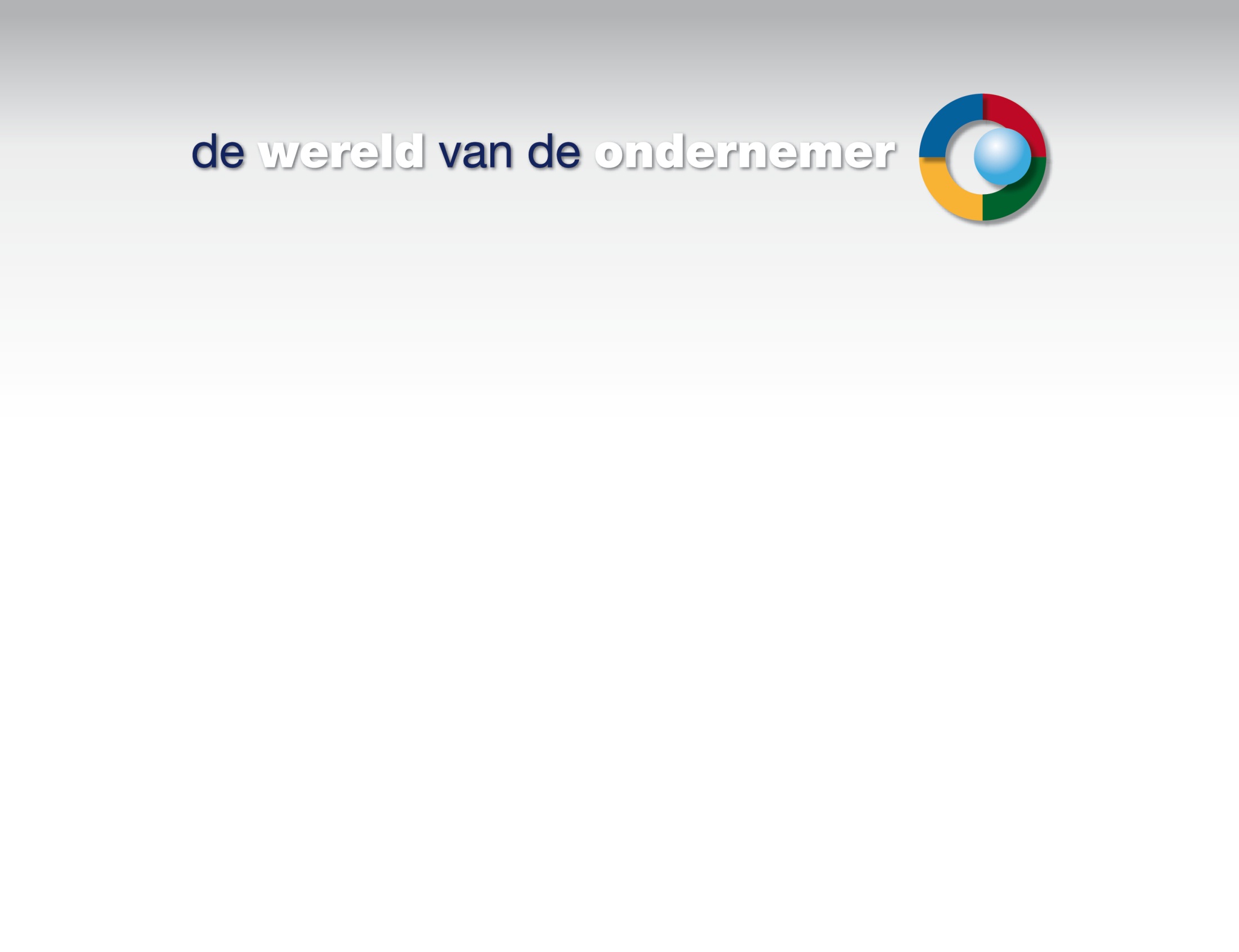 Doorstroom
Mbo - Hbo


16 november 2017
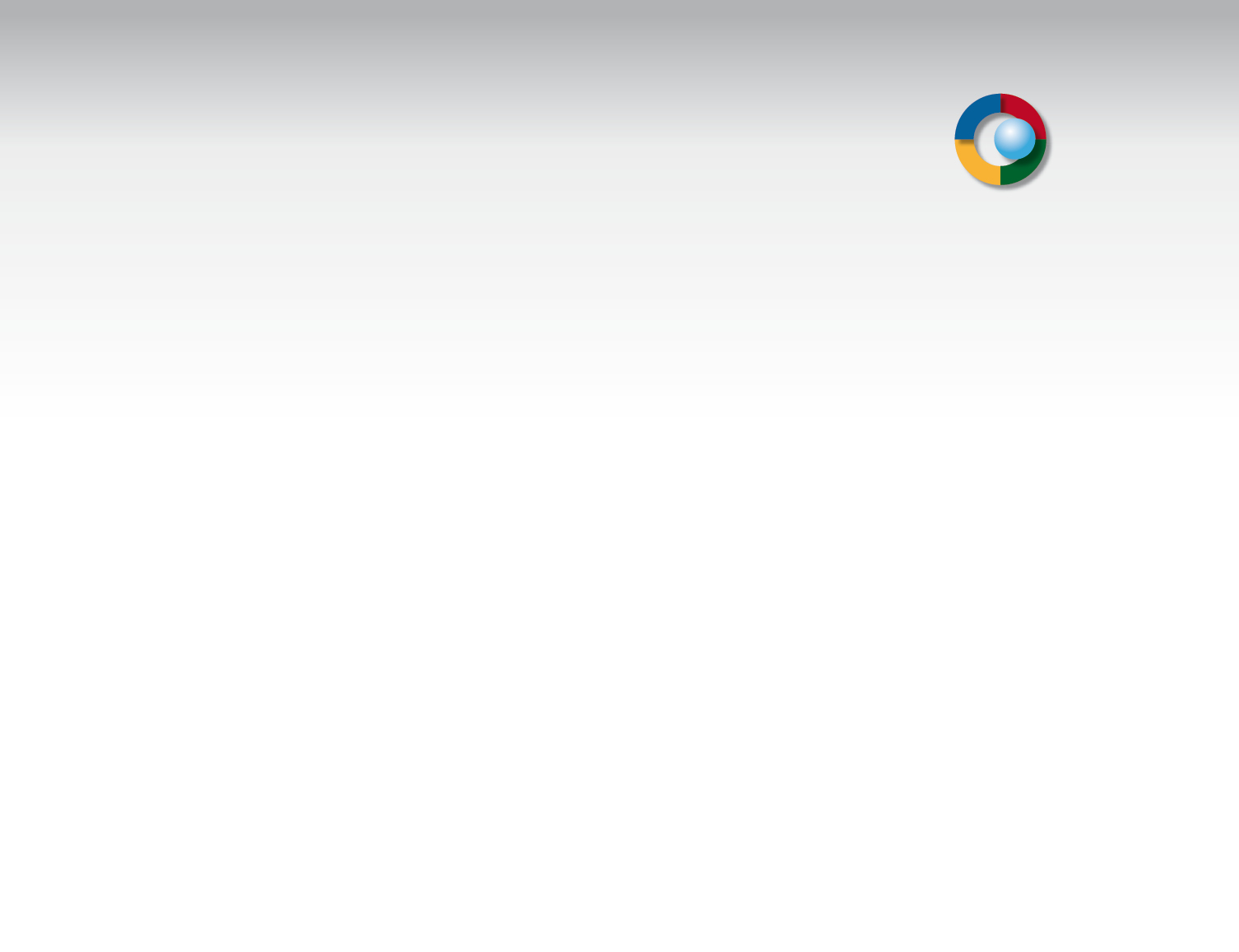 Even voorstellen
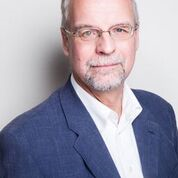 Welkom
Gerard Aaftink
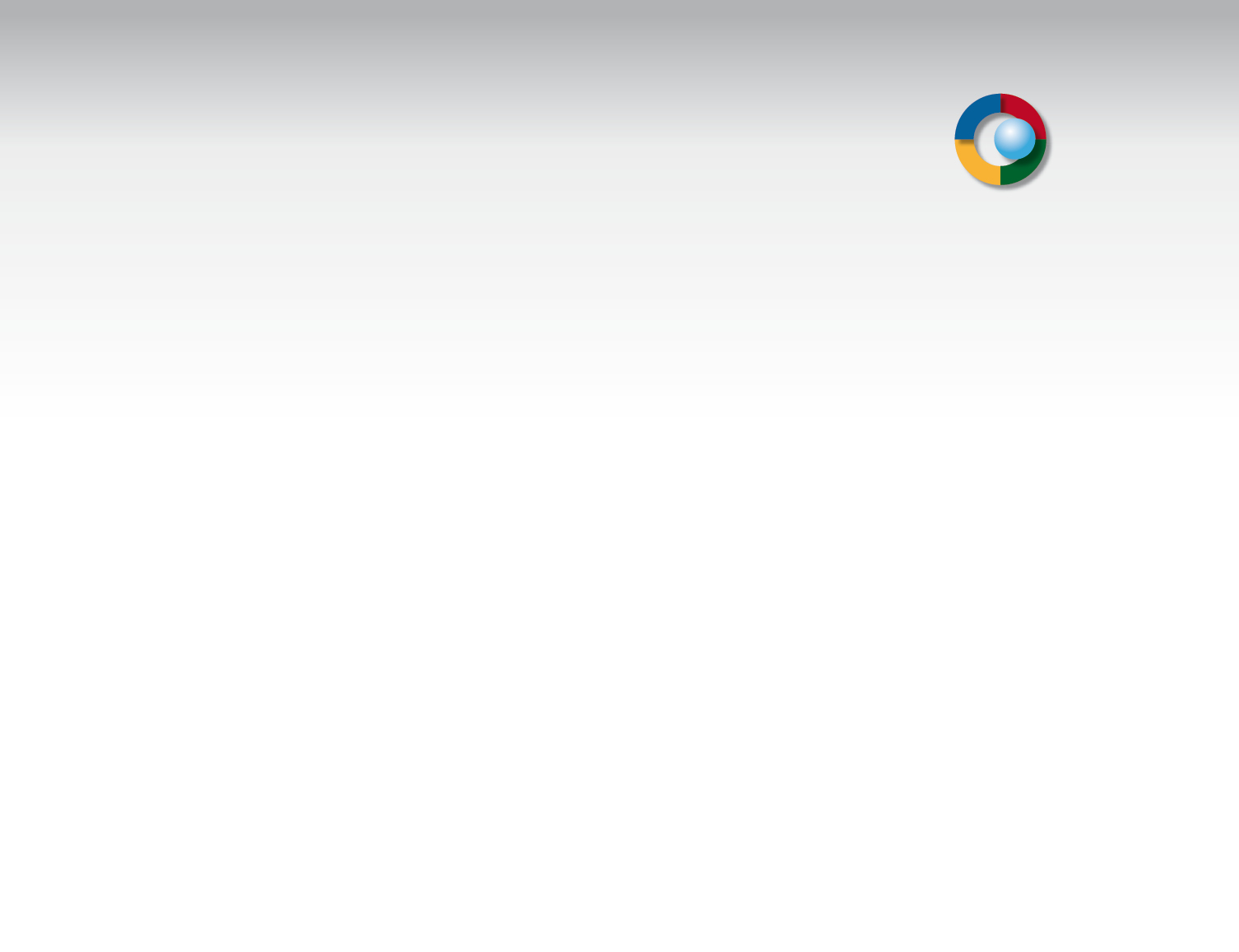 Achtergrond
Opleiding
Mavo
MTS
Havo
Atheneum
Chemie RUU

Werk
Philips
Sigma Coatings
DWvdO

Help bij onderwijs over ondernemend gedrag, innovatie en ondernemerschap.
Welkom
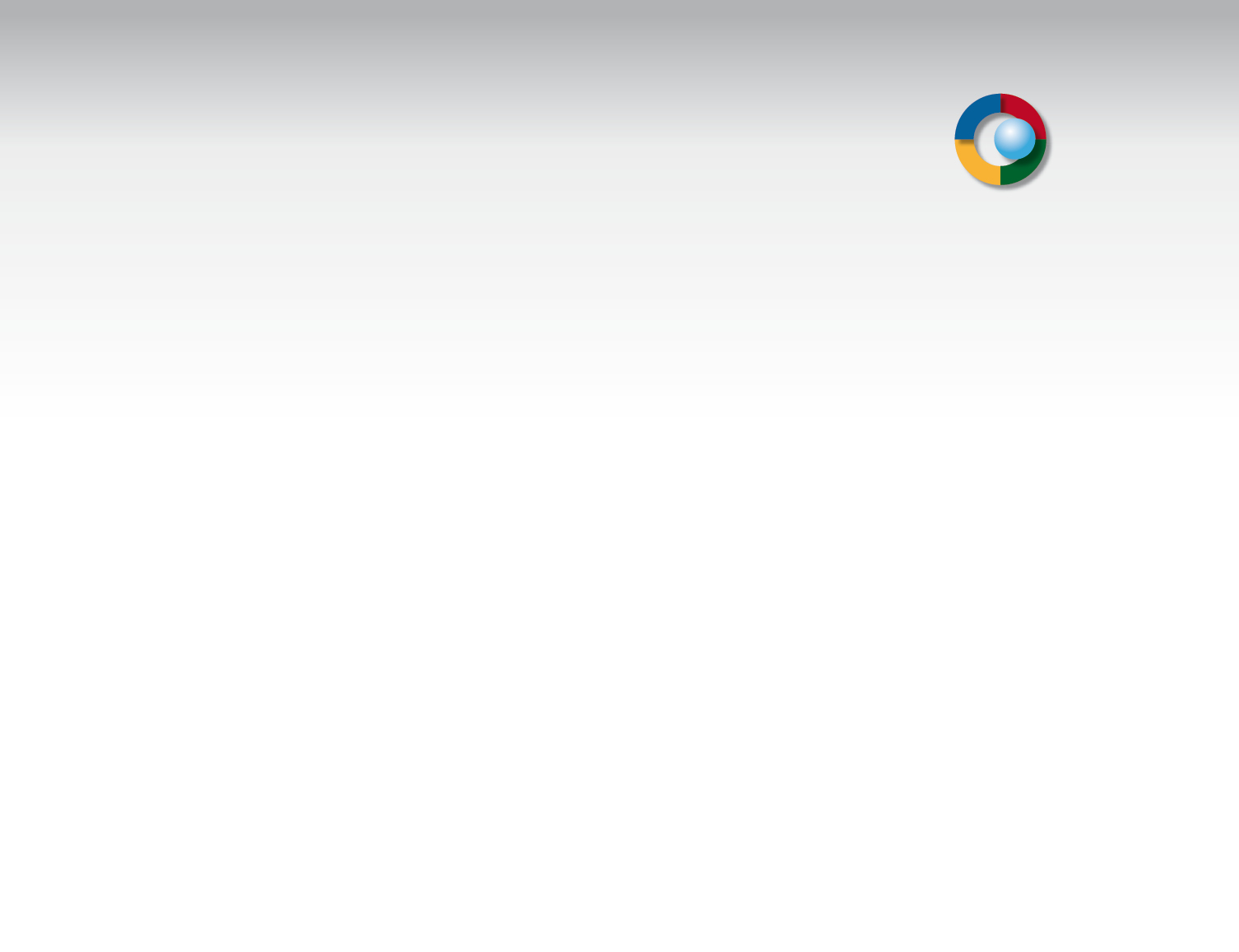 Doorstromen?
Centrale vraag:

Kan iedere Mbo-4 leerling naar het Hbo doorstromen?
Welkom
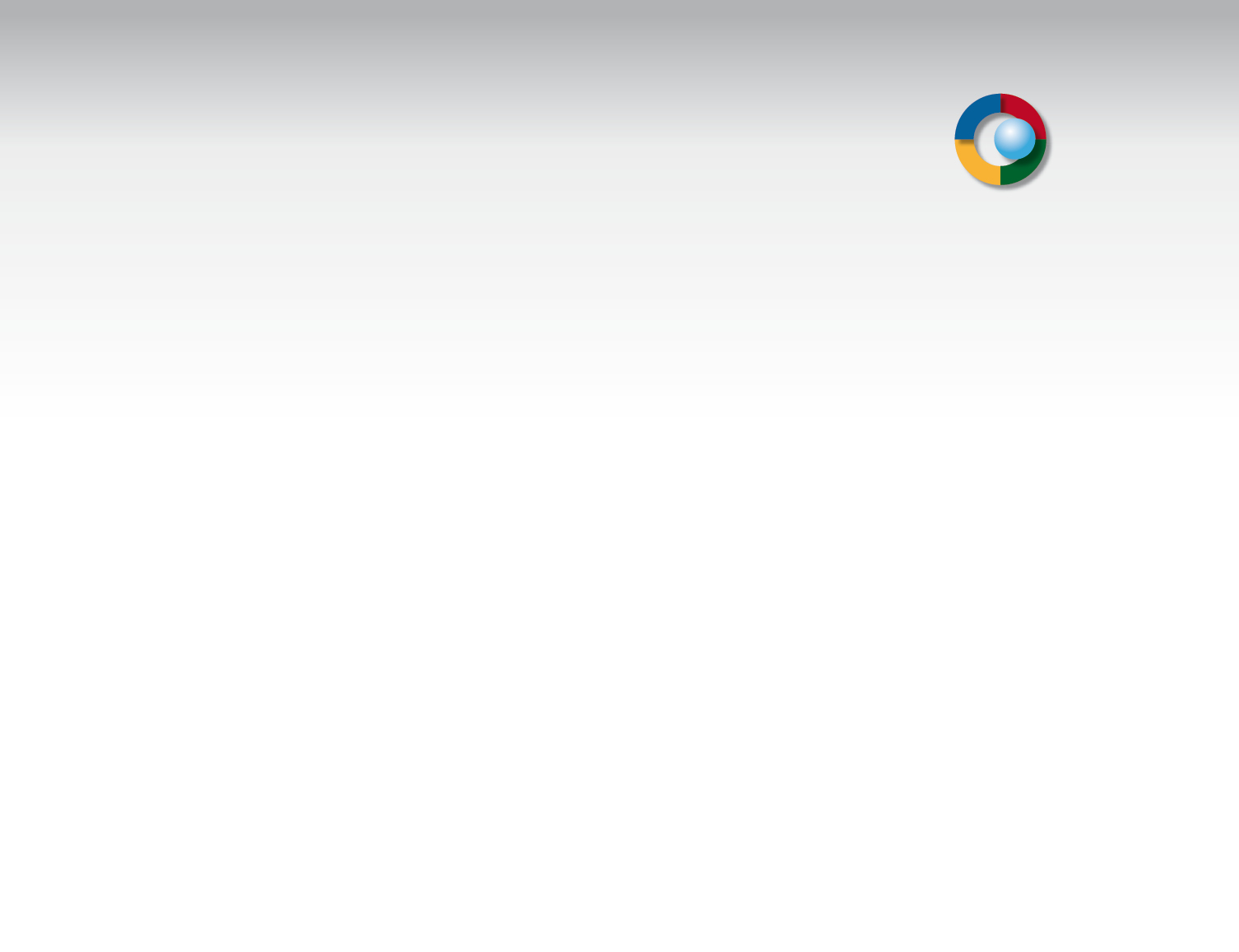 Niet iedereen
Wat is het profiel 
van de potentiele 
Hbo-student?
Welkom
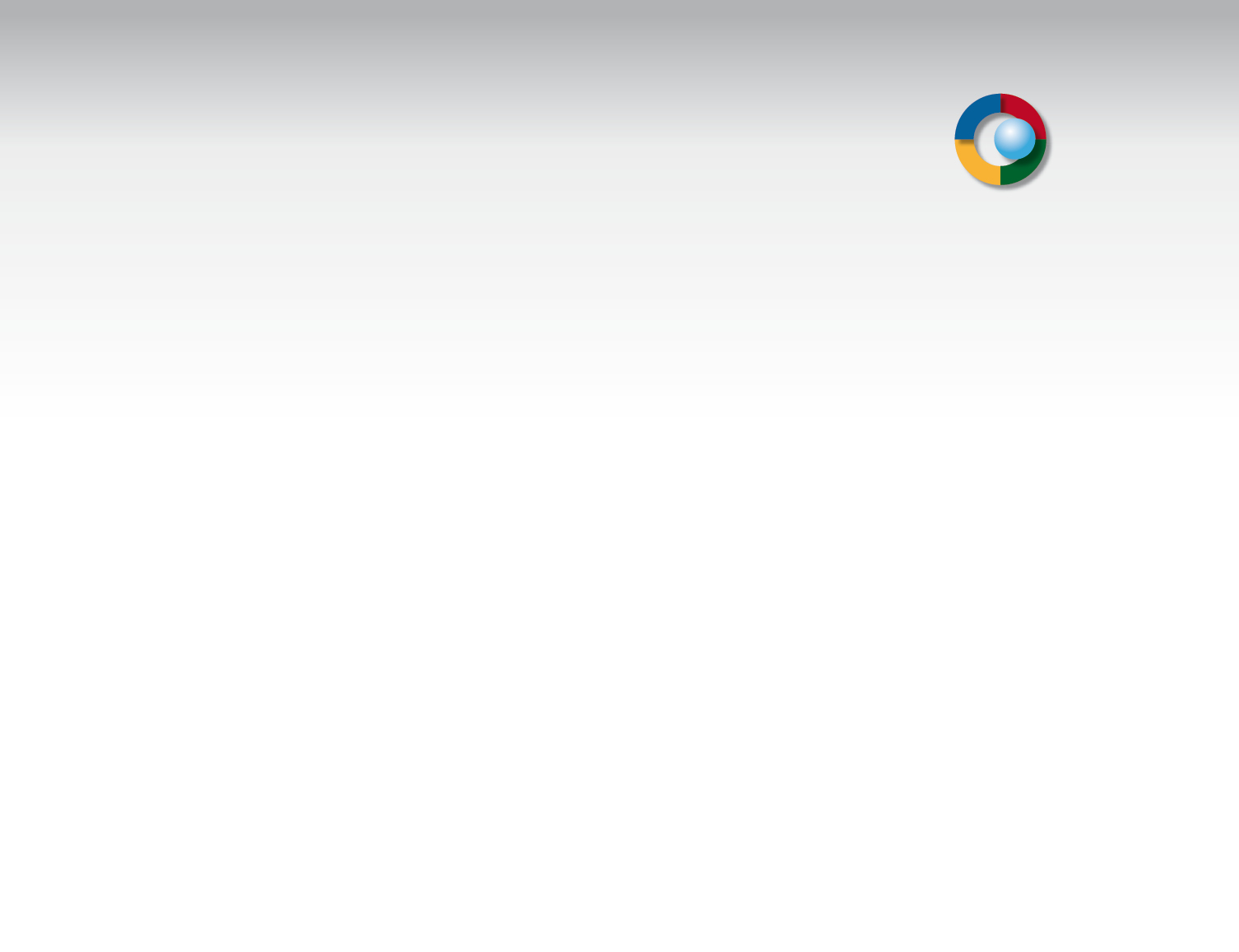 Perspectief
Vanuit ervaring bedrijfsleven,
Met uitstapjes
Welkom
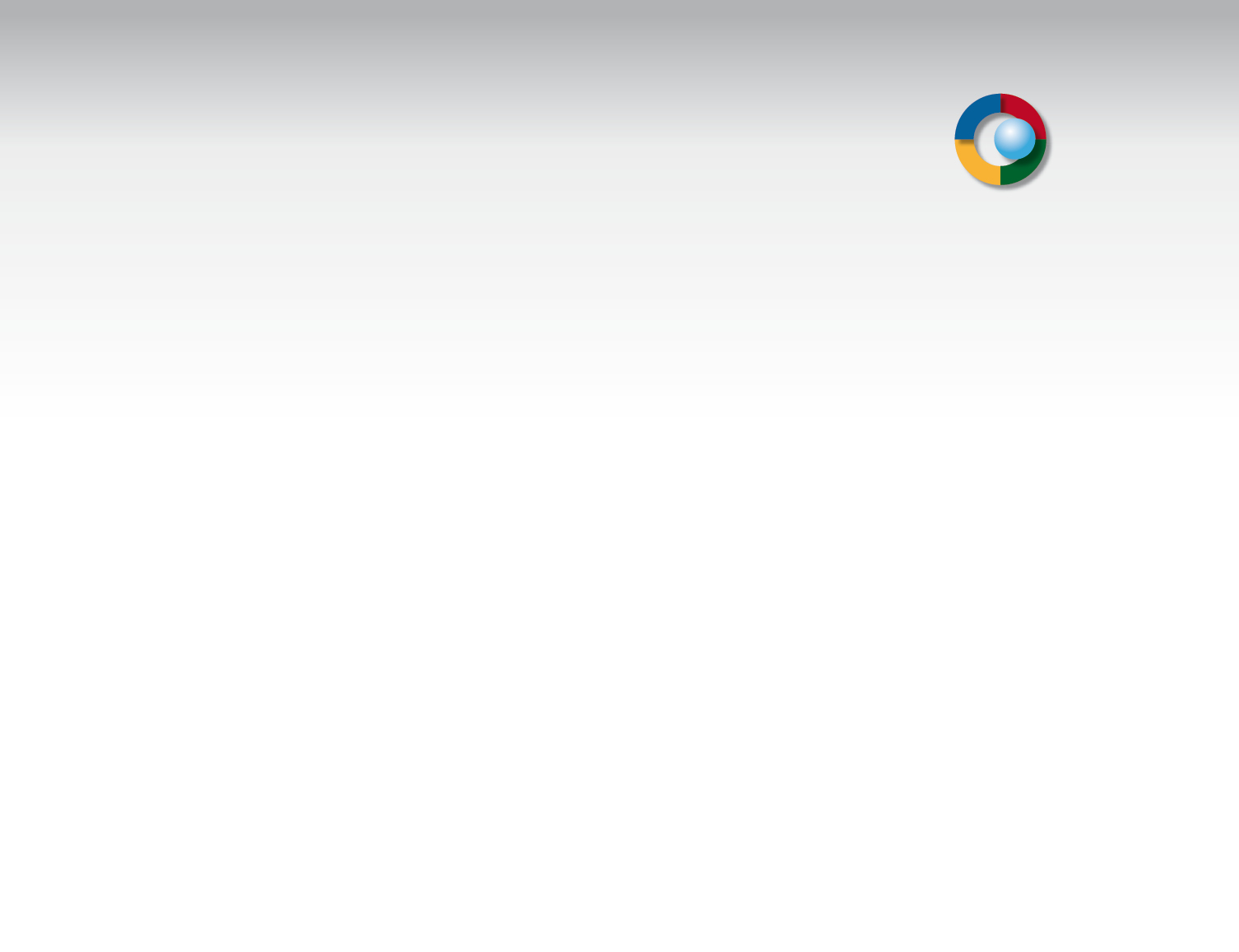 Twee misverstanden
Een (zeer) goede Mbo-er is gelijk aan een gemiddelde Hbo-er,
De overgang van het Mbo naar het Hbo is een vorm van doorstromen.

P.S.

3.    Leerling of student?
Welkom
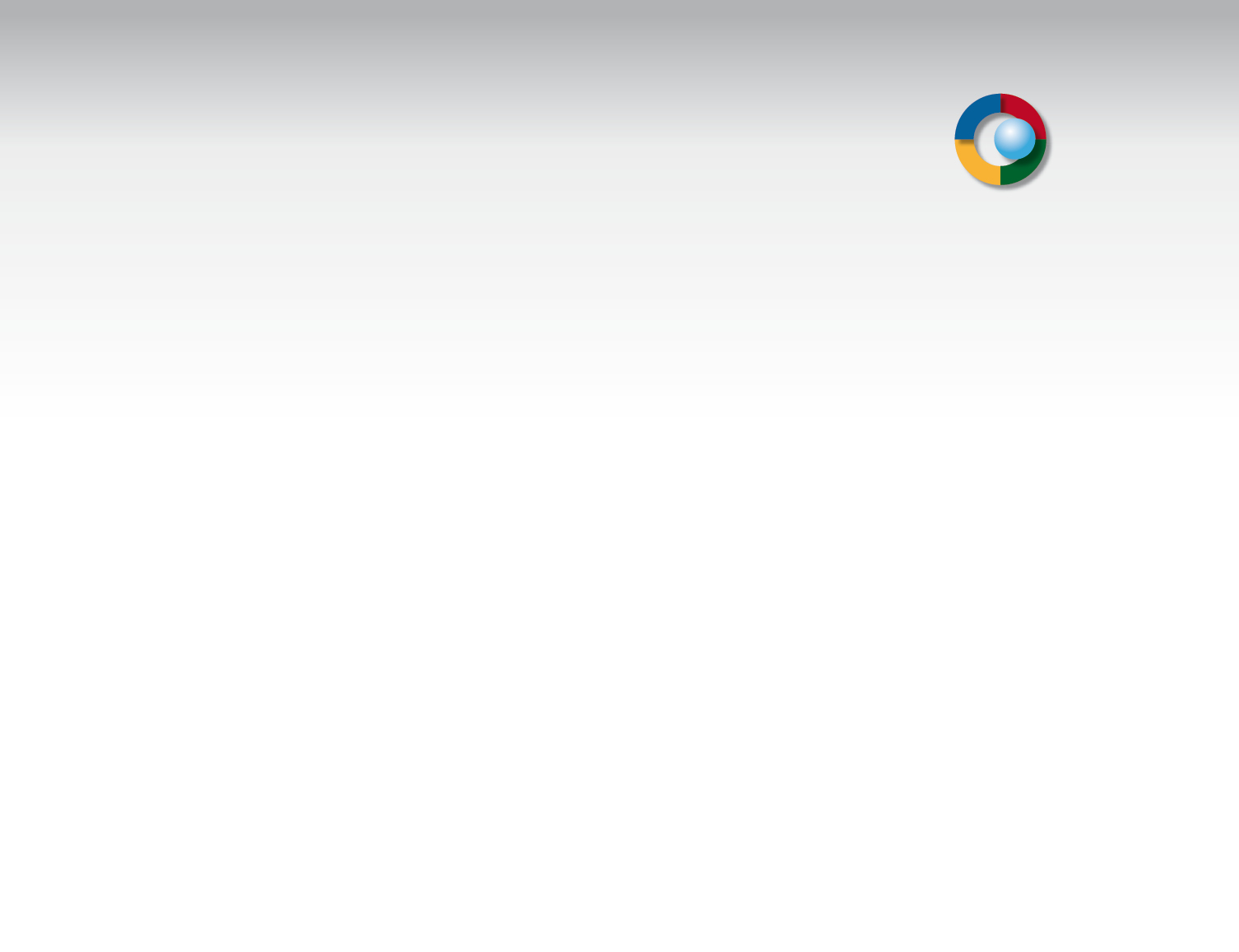 Profiel potentiele Hbo-student 1
Abstracter denken:
Overzicht,
Structuur,
Ordening.

Binnen beroepskader alternatieven zien, ontwikkelen. Zelfstandig iets bedenken.

Regie nemen binnen het kader.

Meerdere aspecten tegelijkertijd.

“Het werk zien”
Welkom
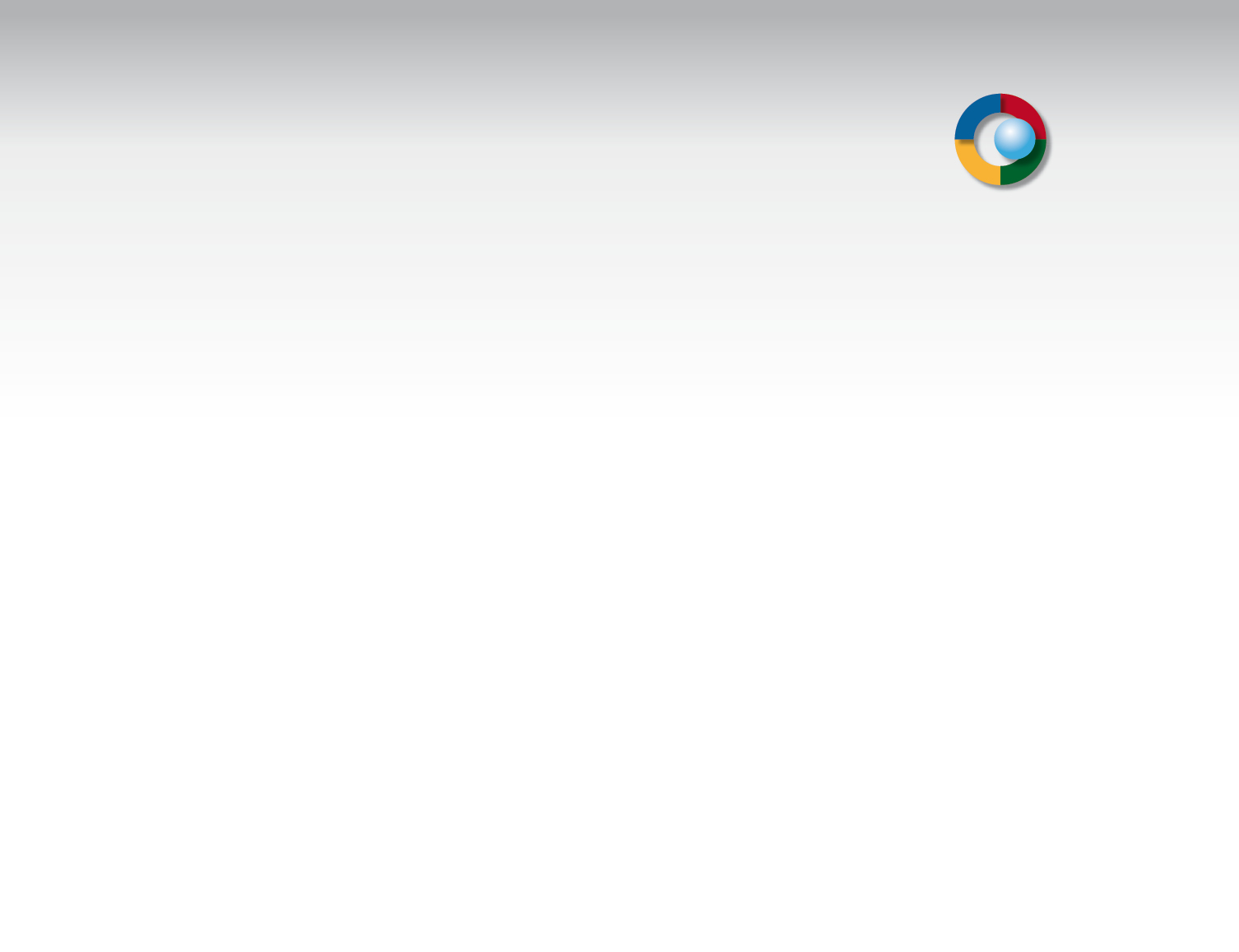 Profiel potentiele Hbo-student 2
Persoonlijke aspecten:

Weerbaarheid
Creativiteit
Aandacht
Concentratie
Inzet
Discipline
Kritische vermogen
Communicatievaardigheid
Discussievaardigheid
Argumenteren
Presenteren
Schrijven

Solide basis taal en rekenen
Welkom
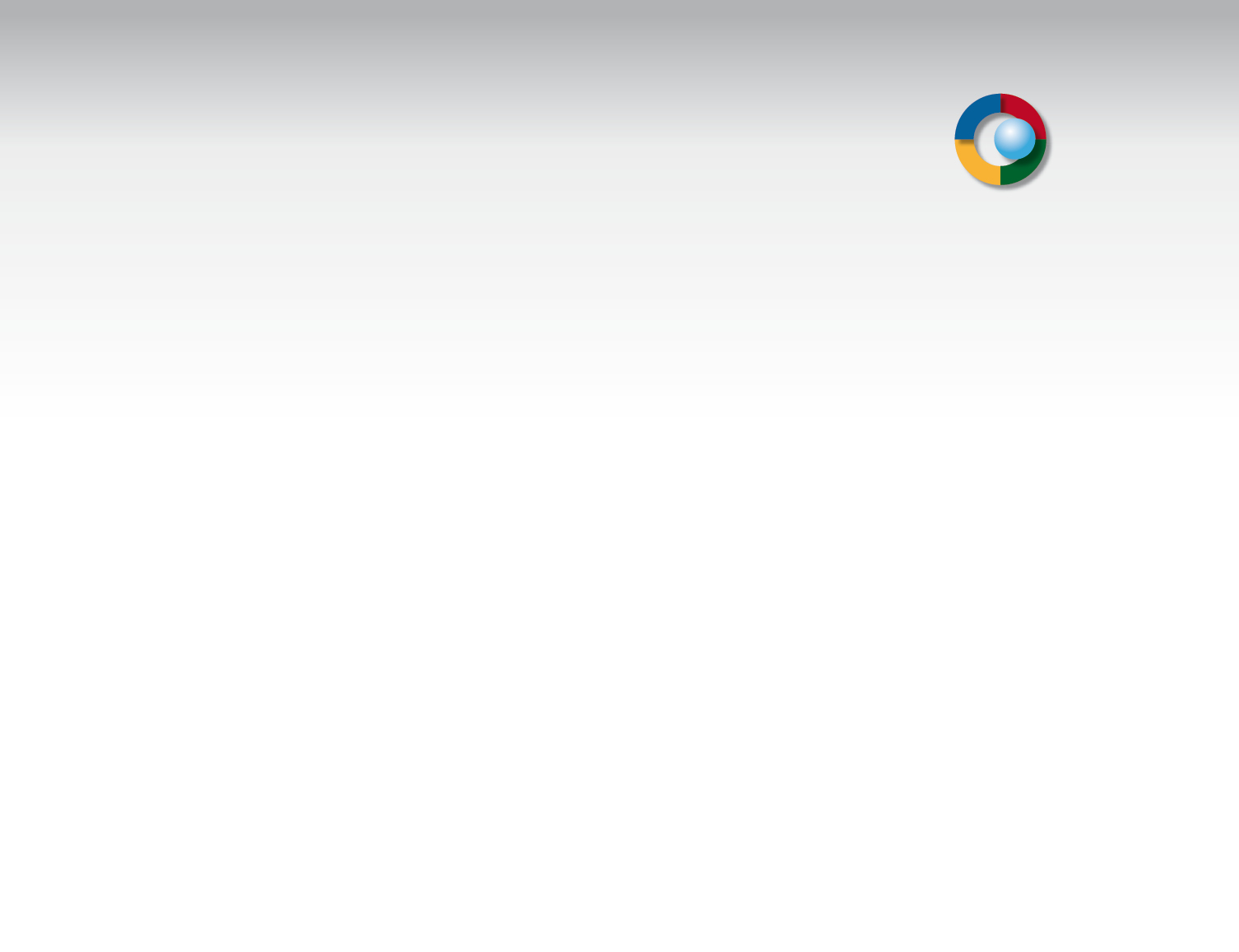 Begeleiding Hbo-wens 1
Vraag aan de Mbo-opleiding:

Wat bied je de leerling/ aankomend student?

Nu: “gemengde groepen”:
Beroepsopleiding,
Alternatieve route voor het Havo.

En dat tegelijkertijd.
Welkom
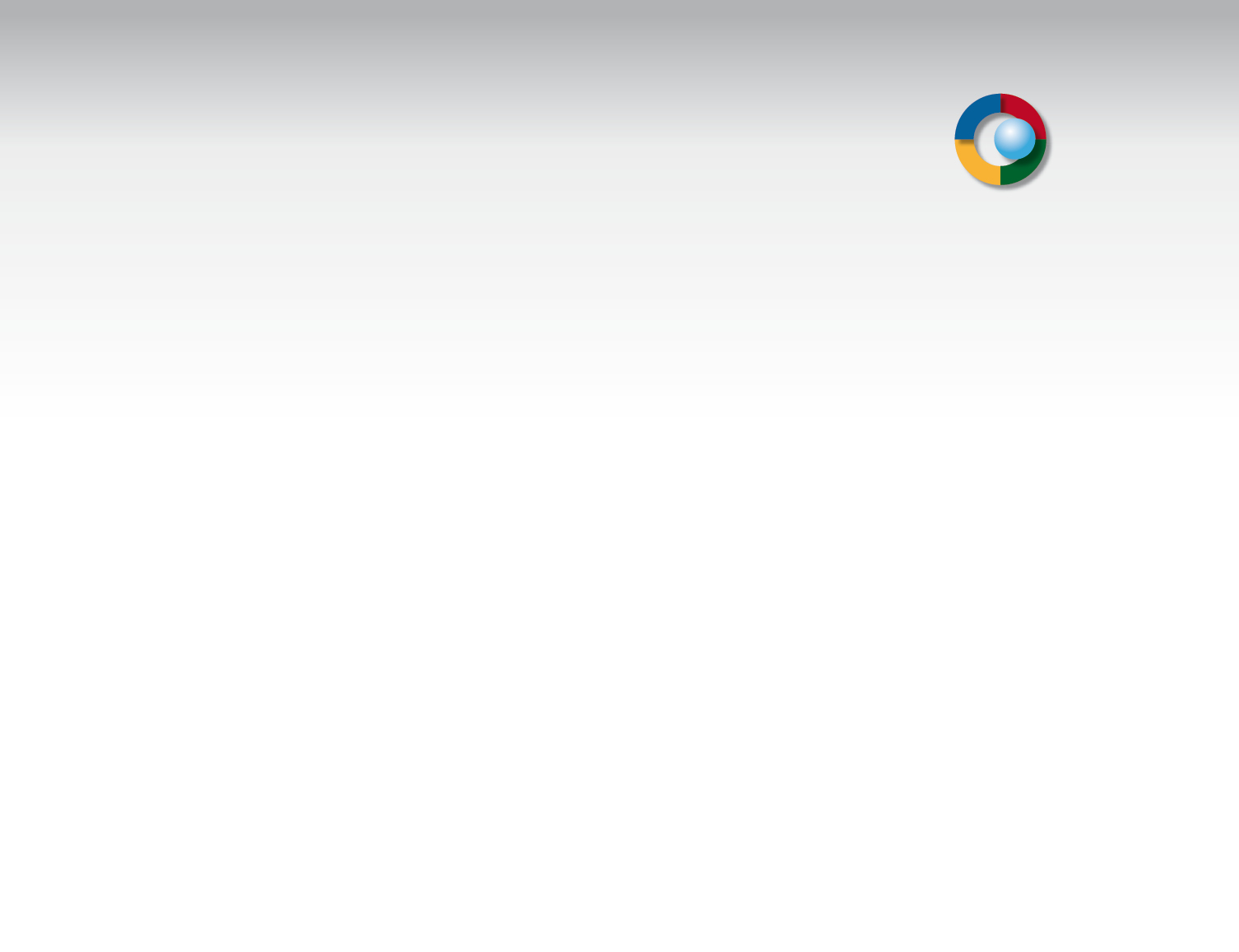 Begeleiding Hbo-wens 2
Hbo-wens botst met beroepsopleiding

Potentiele Hbo-ers:
Hebben weinig interesse in beroepsvakken,
Hebben geen motivatie voor beroepsvakken,
Zijn weinig aanwezig,
Vertonen weinig energie.

Dit beïnvloedt het onderwijsproces!

Potentiele Hbo-ers worden niet uitgedaagd
Welkom
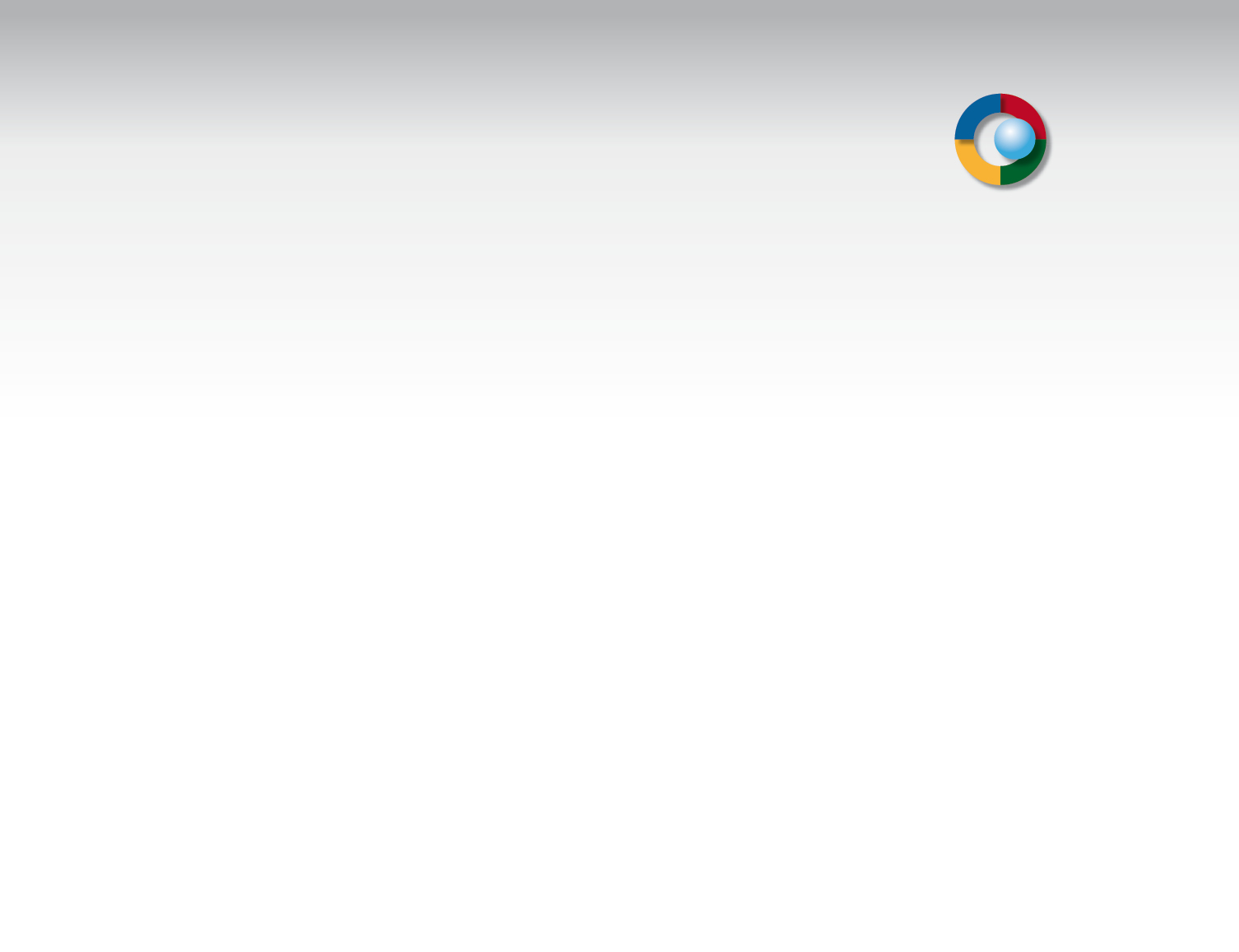 Oplossing 1
Stel je leerling de volgende vragen:

Waarom wil je naar het Hbo?
Waarom kies je voor het Mbo en niet voor het Havo?
Welkom
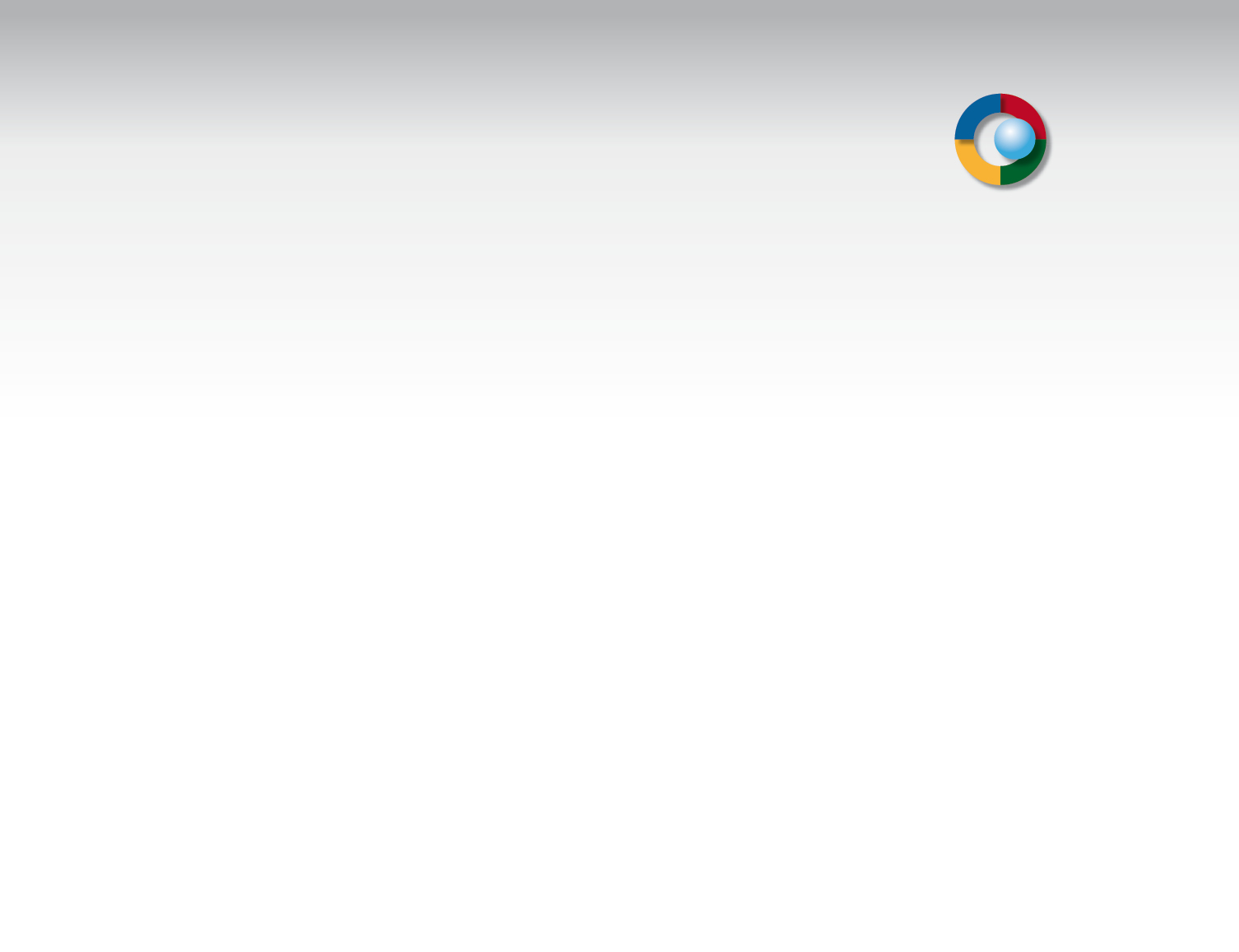 Oplossing 1 A
Stel je leerling de volgende vragen:

Waarom wil je naar het Hbo?
Waarom kies je voor het Mbo en niet voor het Havo?

Antwoorden die kloppen maar die je niet zult horen:
Meer tijd
Eisen minder streng
Geen centraal examen
Zakken op de beroepsvakken is eigenlijk onmogelijk
Welkom
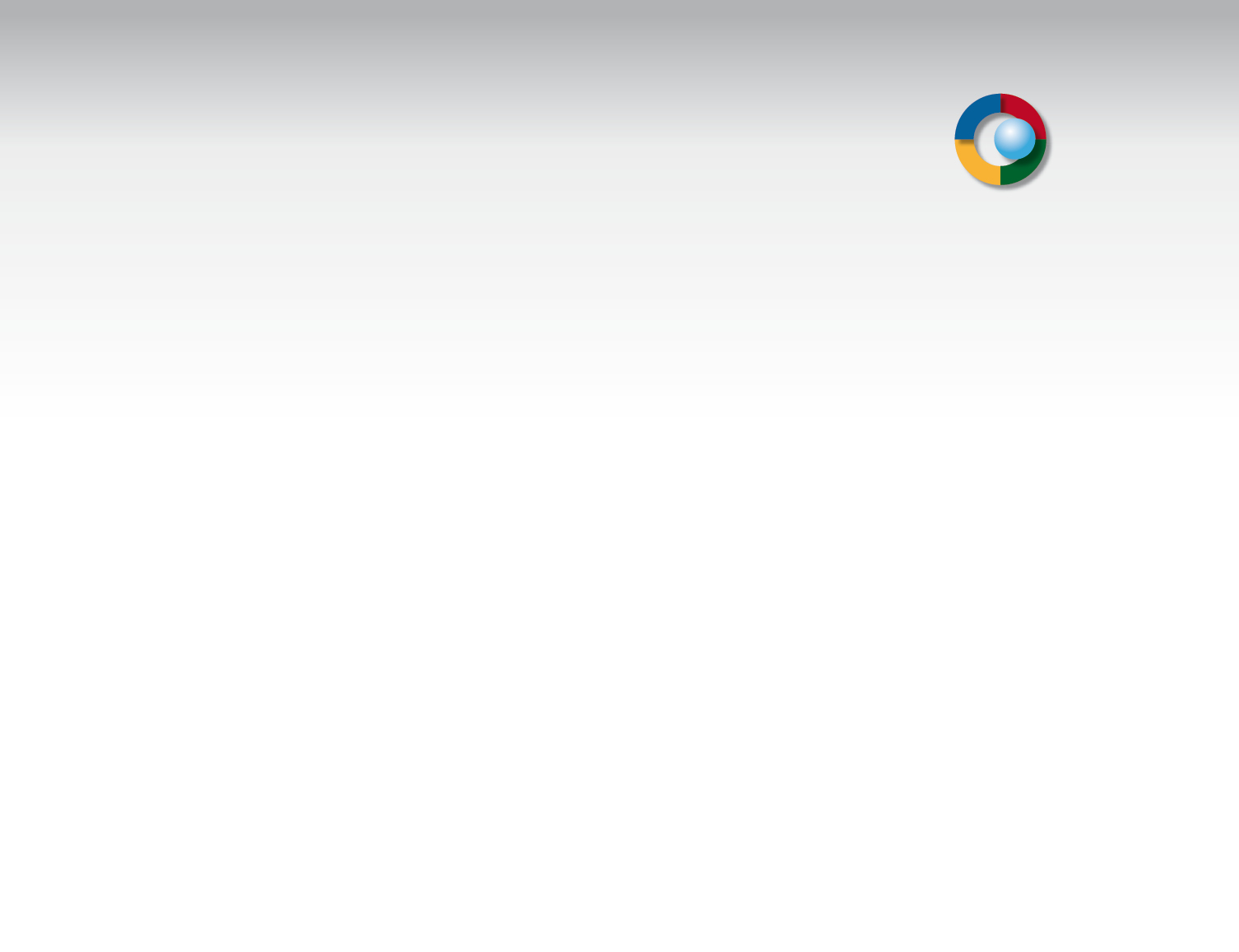 Oplossing 2
Inhoud

Solide basiskennis
Goede beheersing taal
Goede beheersing rekenen
Welkom
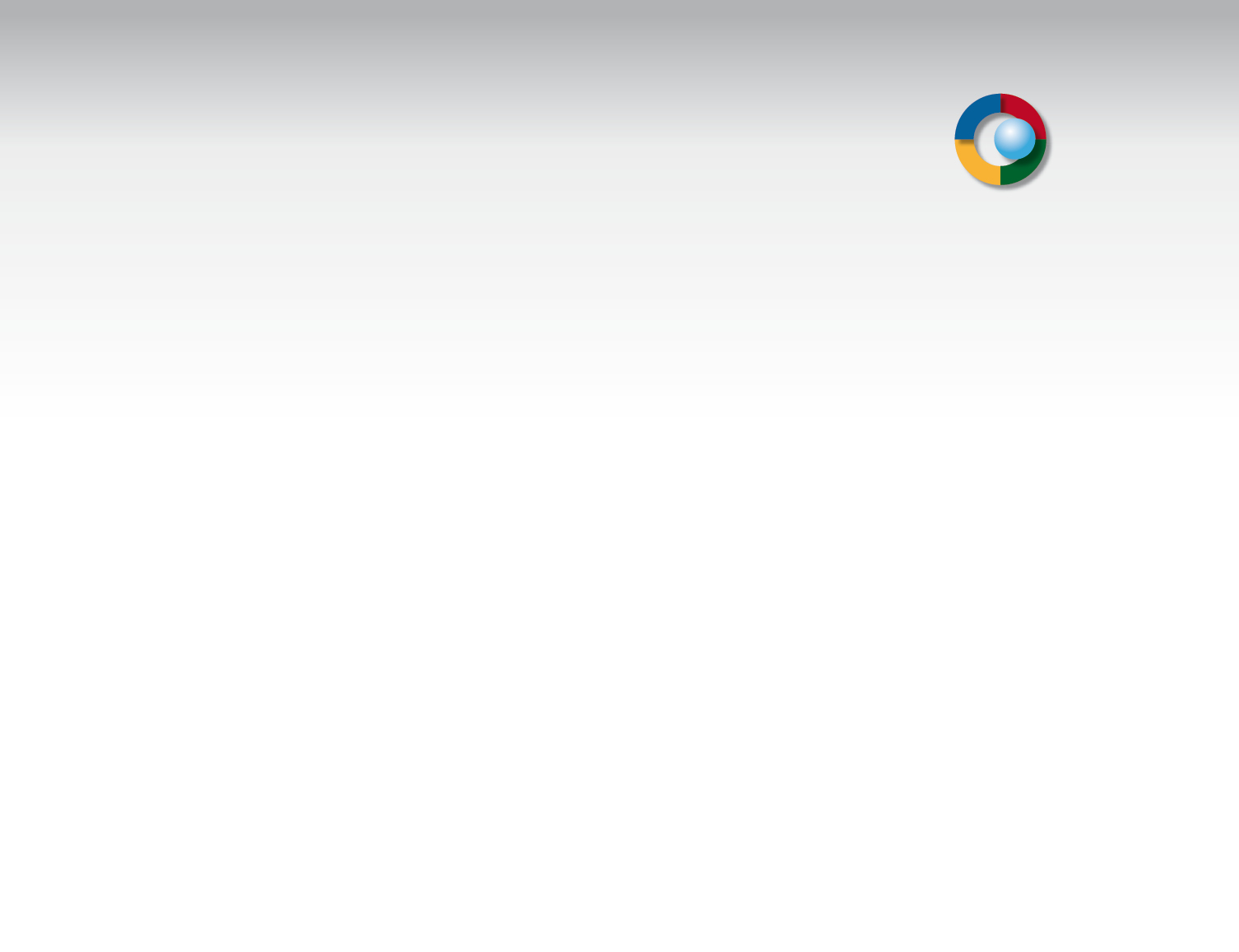 Oplossing 3
Proces 

Inventariseer Hbo-ambitie in vroeg stadium
Adviseer ja/neen in zo vroeg mogelijk stadium, in 1e jaar
Ontwikkel parallelle routes
Welkom
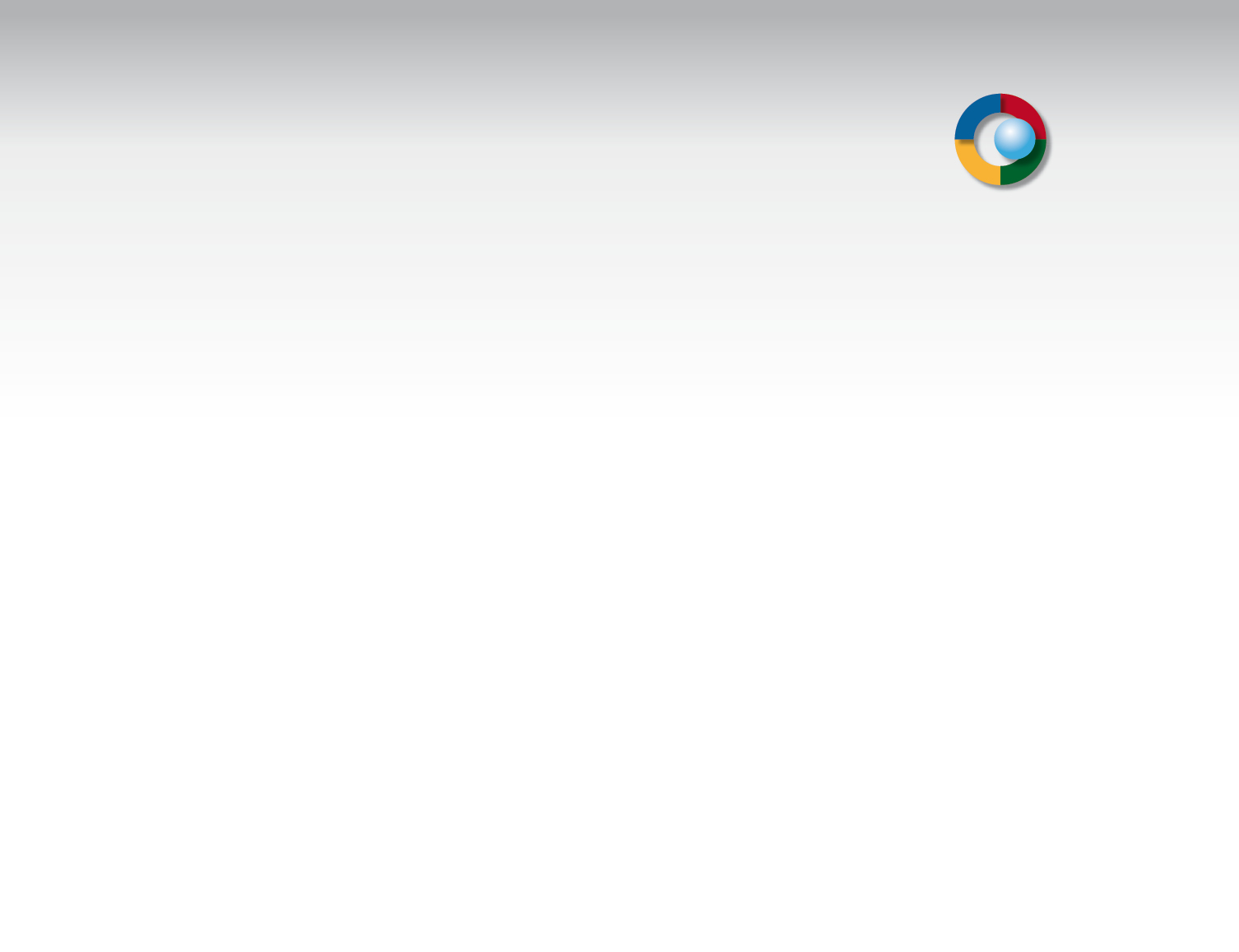 Oplossing 4
Cultuur 

Gerichte aandacht en begeleiding
Wees eerlijk, confronteer
Geen “genade-zesjes”!!!!
Welkom
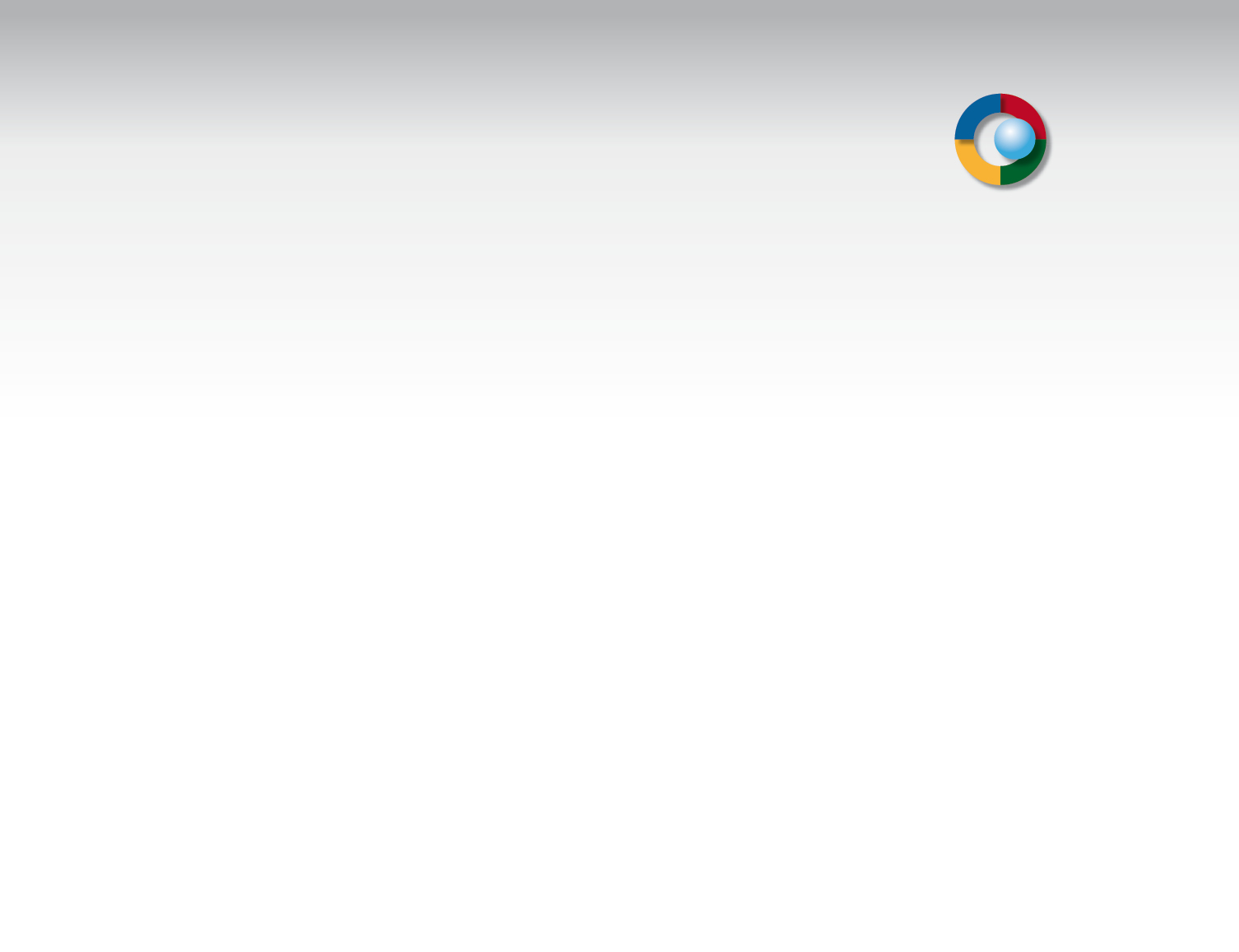 Oplossing 5
Onderwijs

Biedt verdieping op persoonlijke vaardigheden
Gebruik een (goed!) plan als onderdeel

Nieuw keuzedeel niet nodig!

Ondernemend gedrag beschikbaar
Welkom
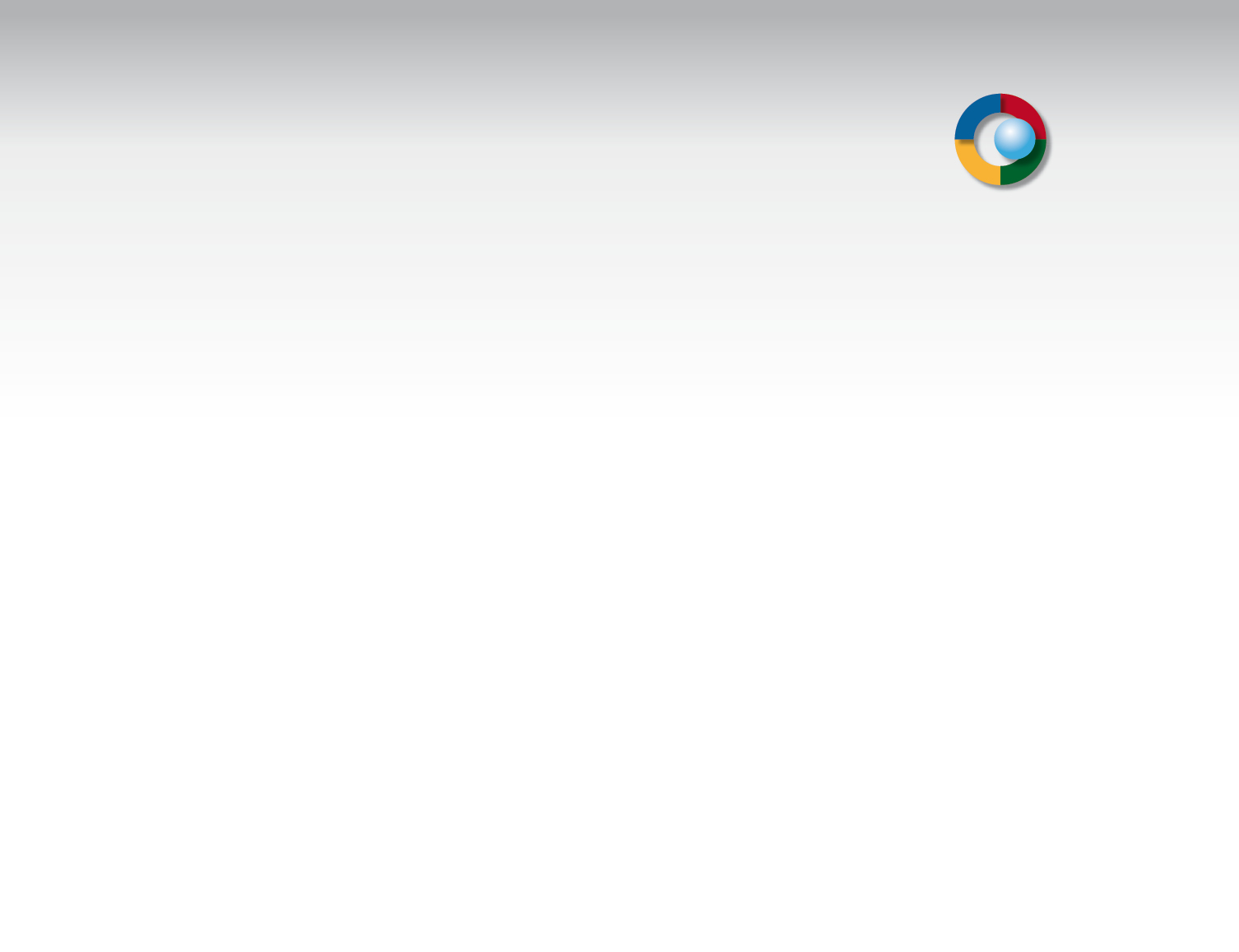 Ondernemend gedrag
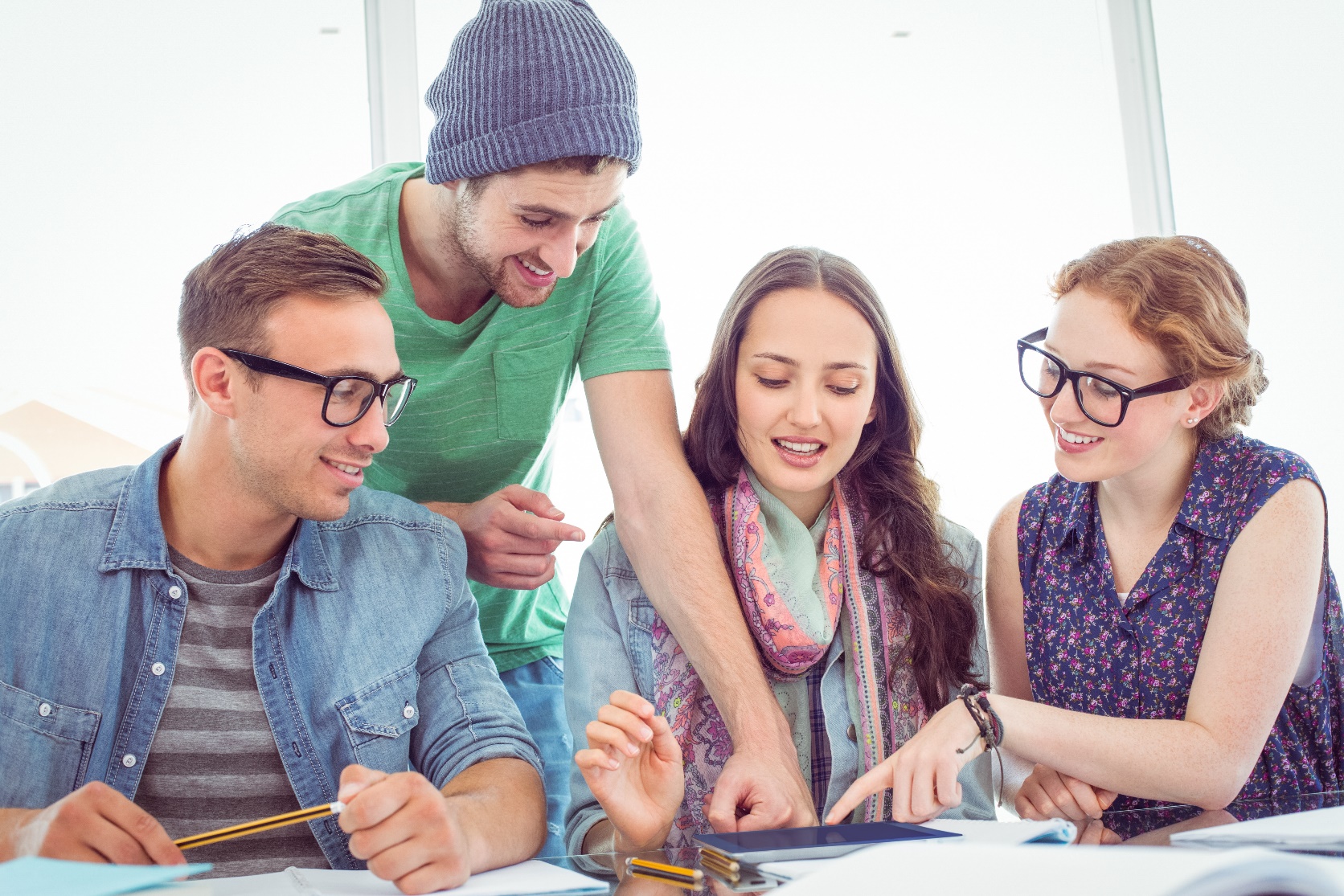 Welkom
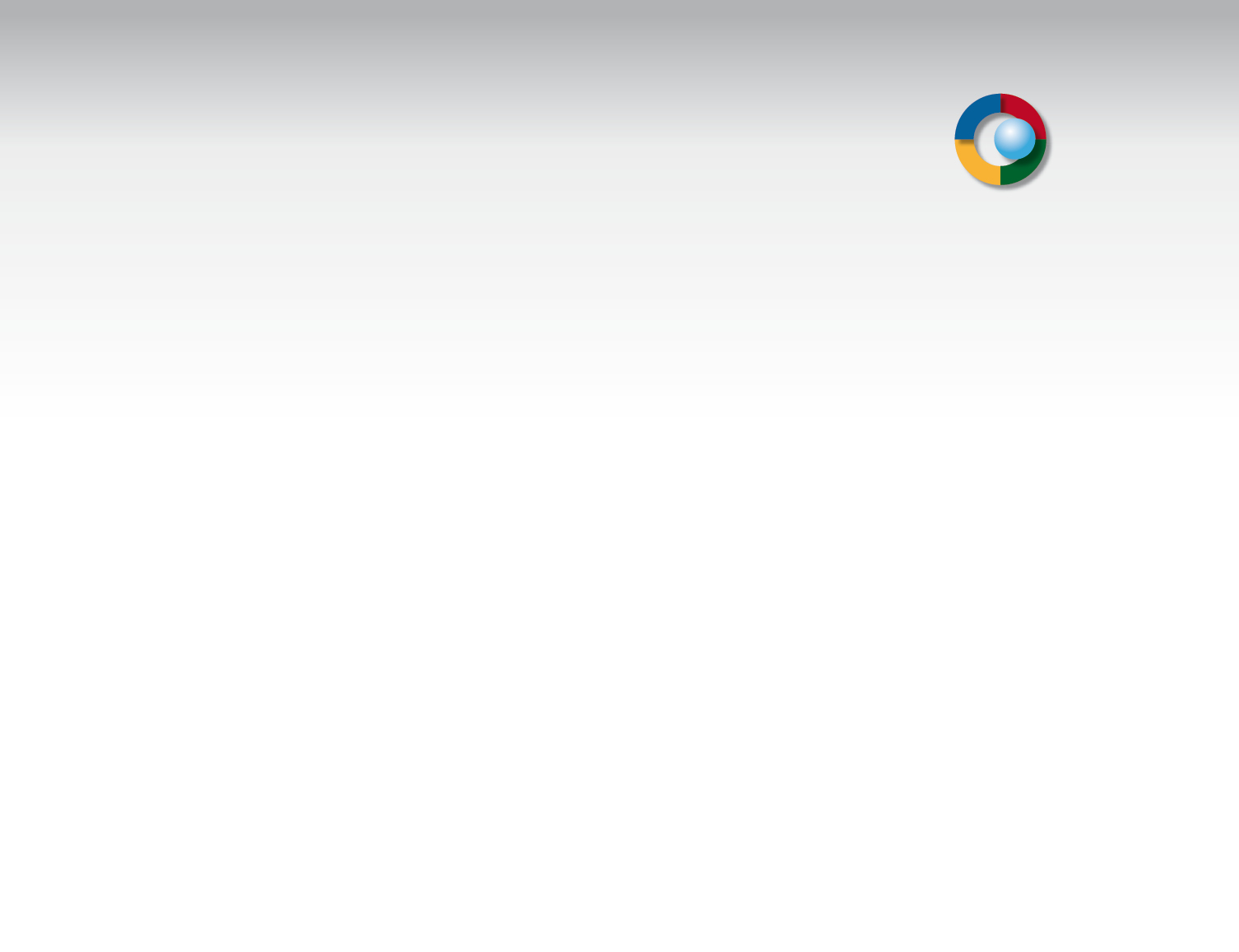 De inhoud van het KD
D1-K1: Toont ondernemend gedrag voor innovatie in beroepsuitoefening en werkomgeving

D1-K1-W1: Onderzoekt zichzelf, zijn (werk)omgeving en verbetermogelijkheden

D1-K1-W2: Signaleert mogelijkheden voor verandering en innovatie

D1-K1-W3: Neemt initiatieven in en voor zijn werk
Welkom
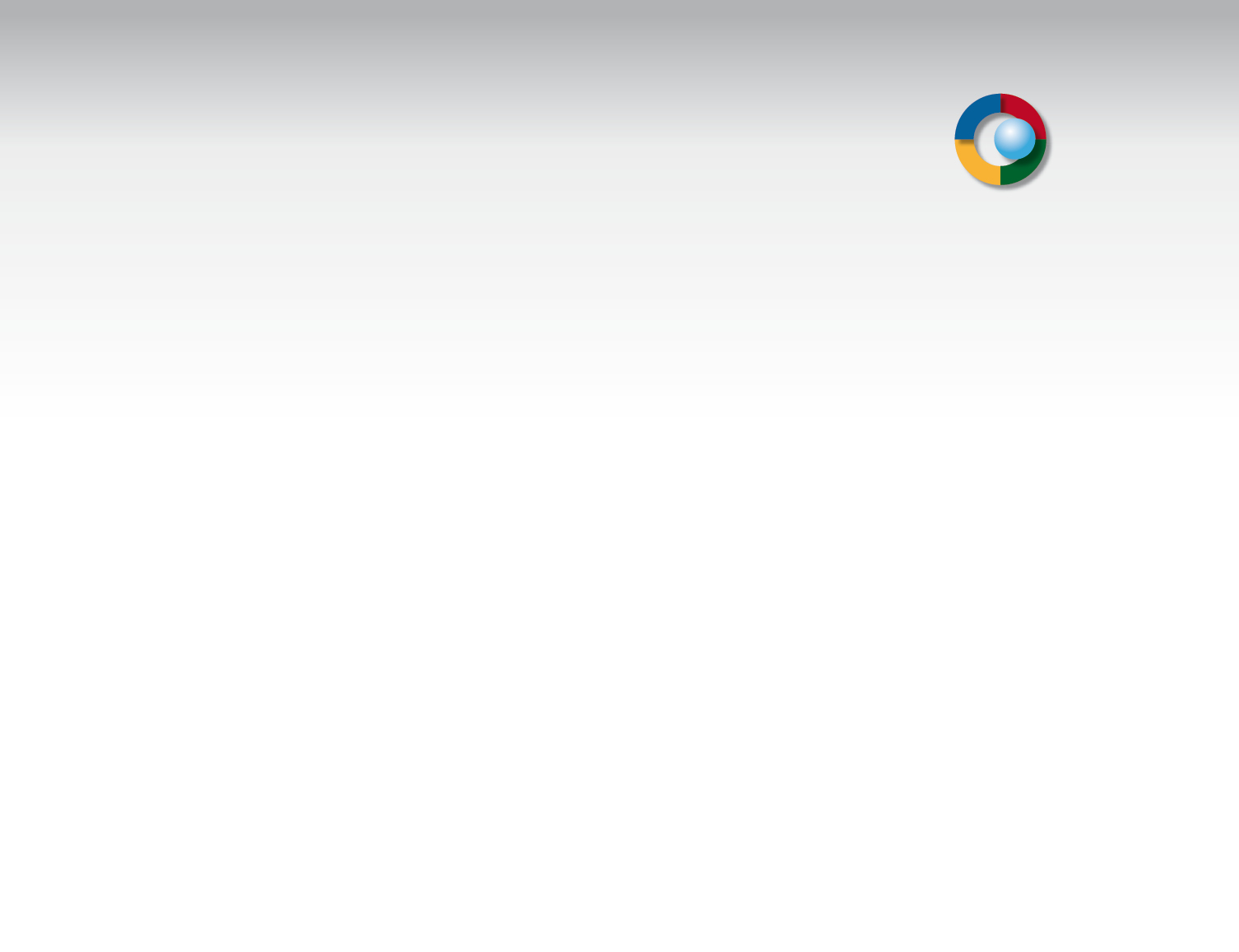 De opzet van de methode
De methode bestaat uit:
een gedeelte met theorie (120 SBU)
praktijkopdrachten (120 SBU), 
een ondernemend project  (120 SBU).


Het theoriedeel kan naar wens worden aangevuld met:
 
de praktijkopdrachten
	 óf 
een ondernemend project.
Welkom
Wat is ondernemend gedrag?
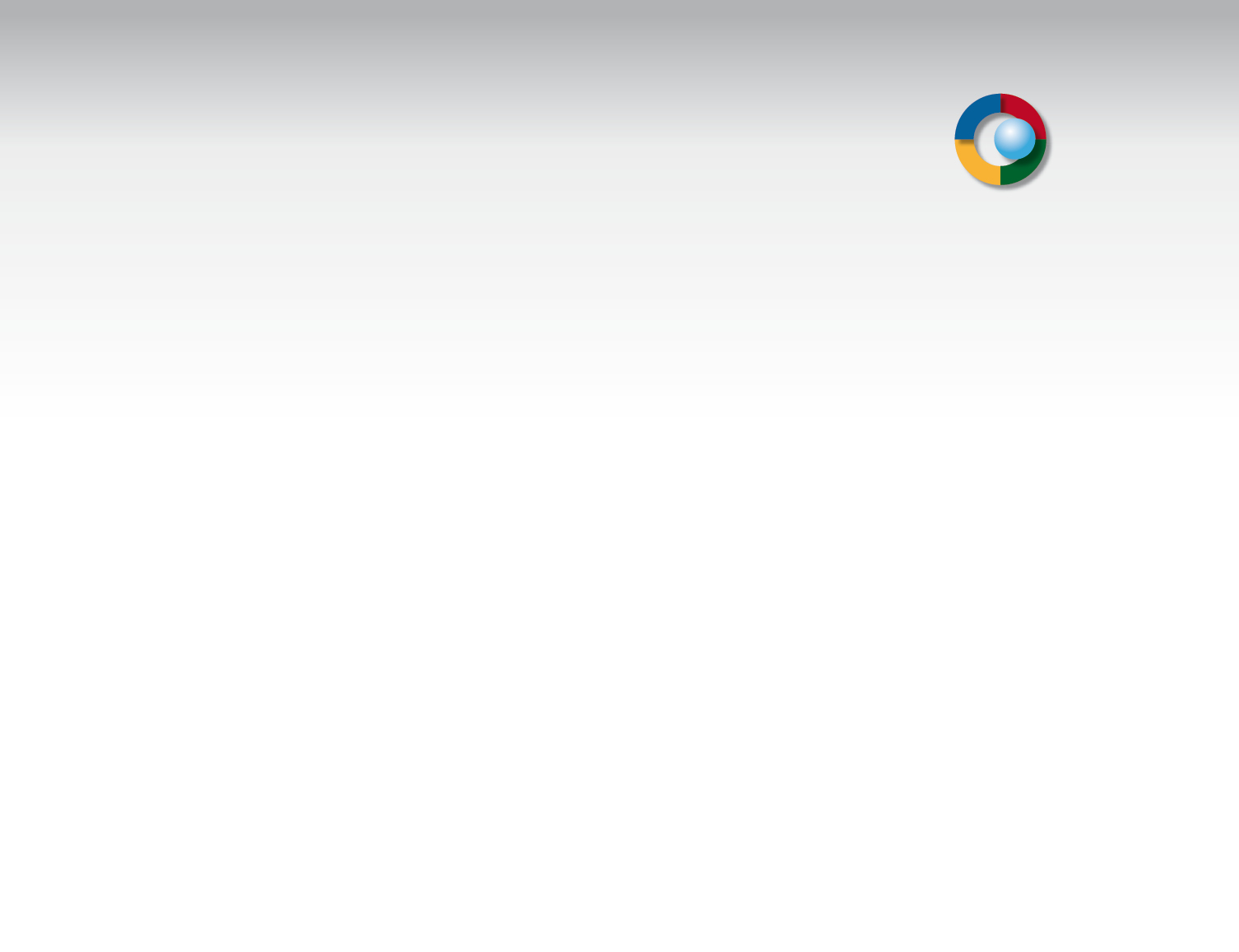 Docentenhandleiding
Antwoordmodellen theorie (deel I)

Lesprogramma en urentabel 
 
Examenplan Keuzedeel Ondernemend Gedrag

Examenopdracht Creativiteit (deel I) 

Handleiding docent  Ondernemend Project met beoordelingsmodellen (deel II)
 
Beoordelingsmodel Praktijkopdrachten (in boek) deel III

Examenplan
Welkom
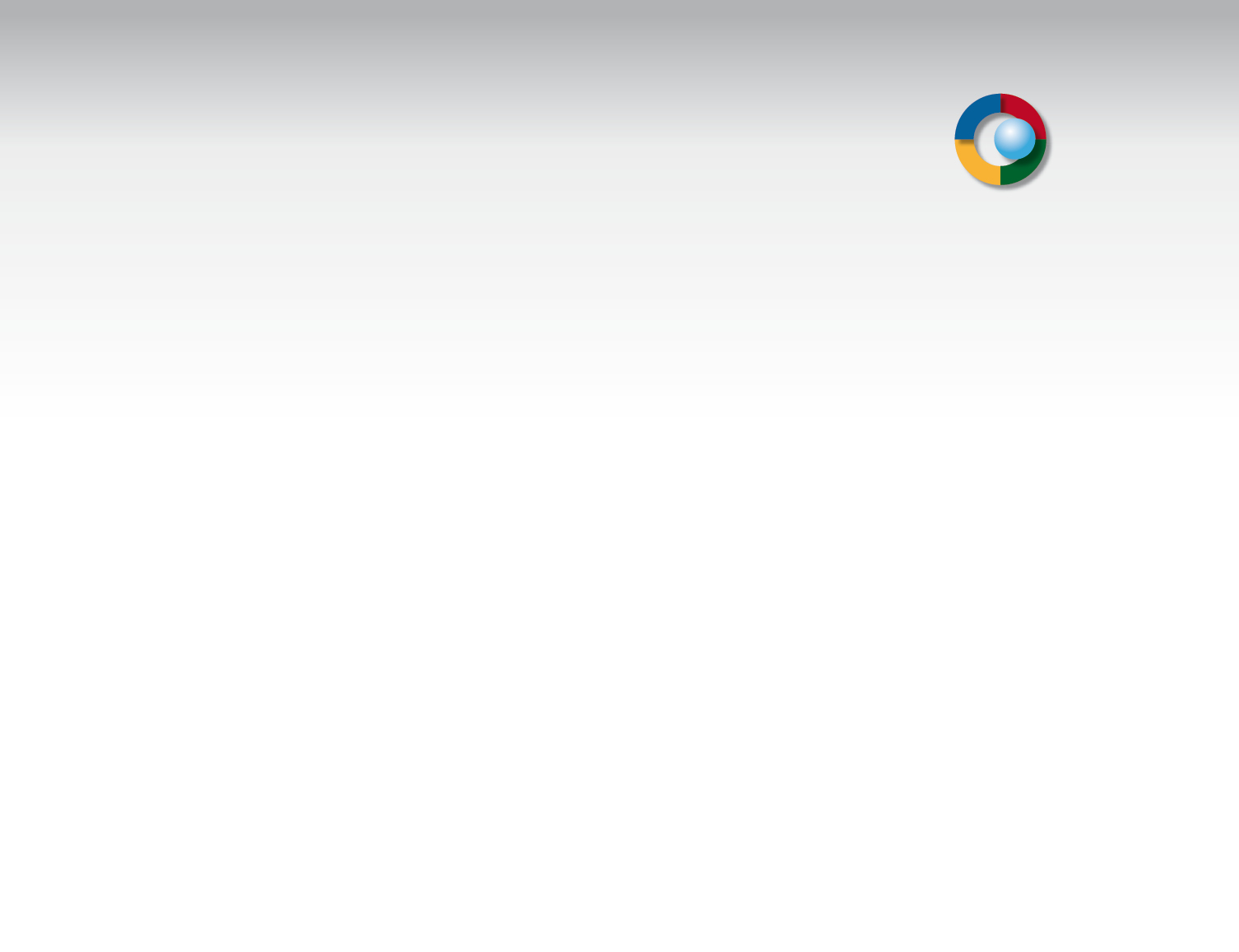 Examenplan Ondernemend Gedrag
Examenplan invoegen
Welkom
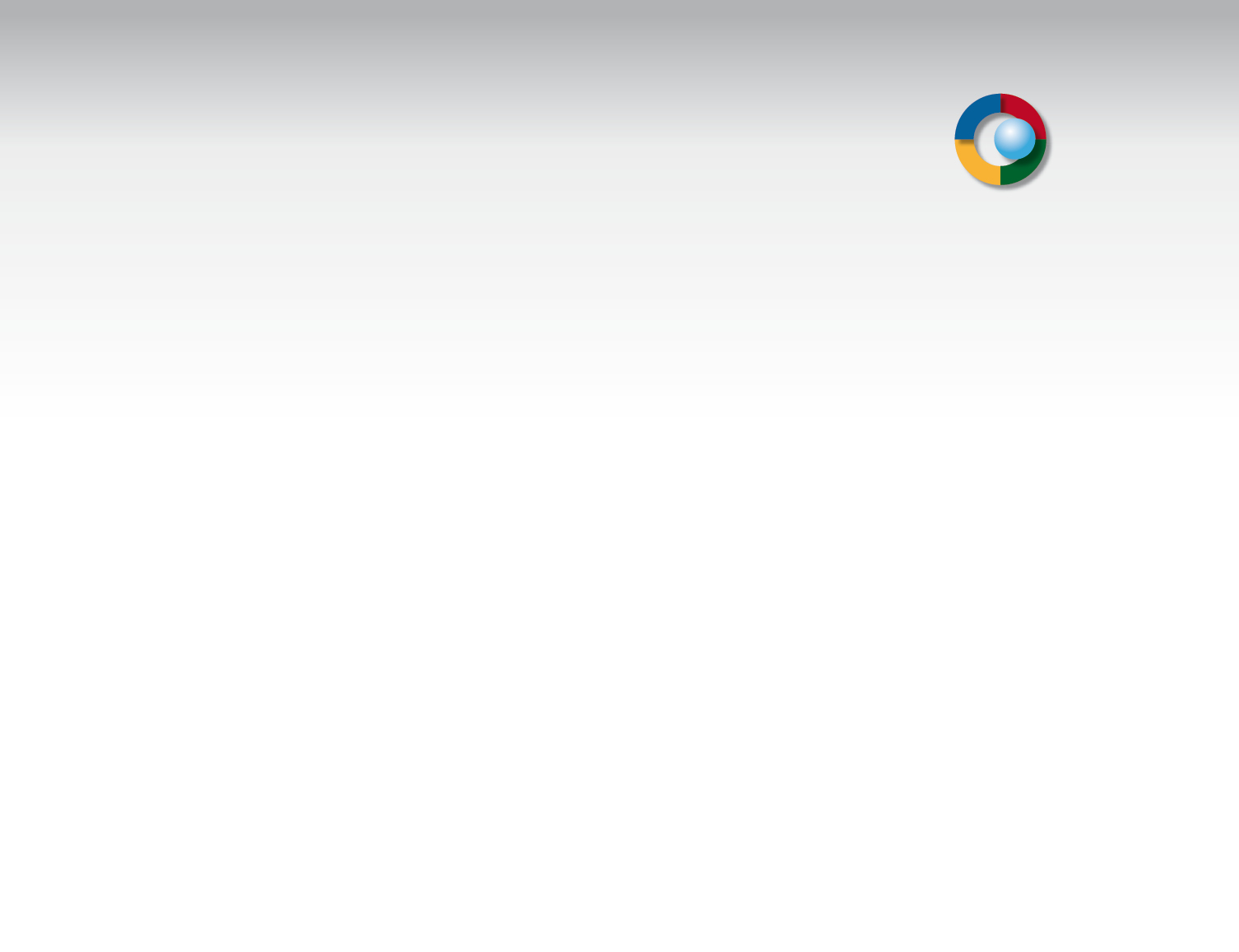 Examen Ondernemend Gedrag
Vorm van het examen: 
PvB
presentatie voor twee assessoren
20 minuten voorbereiding + 10 minuten uitvoering + 	
     10 minuten vragen beantwoorden
praktijkopdrachten mogen als input gebruikt worden
Waardering O-V-G

Inhoud van het examen:
Instructie student
Beoordelingsformulier
Instructie assessor
Welkom
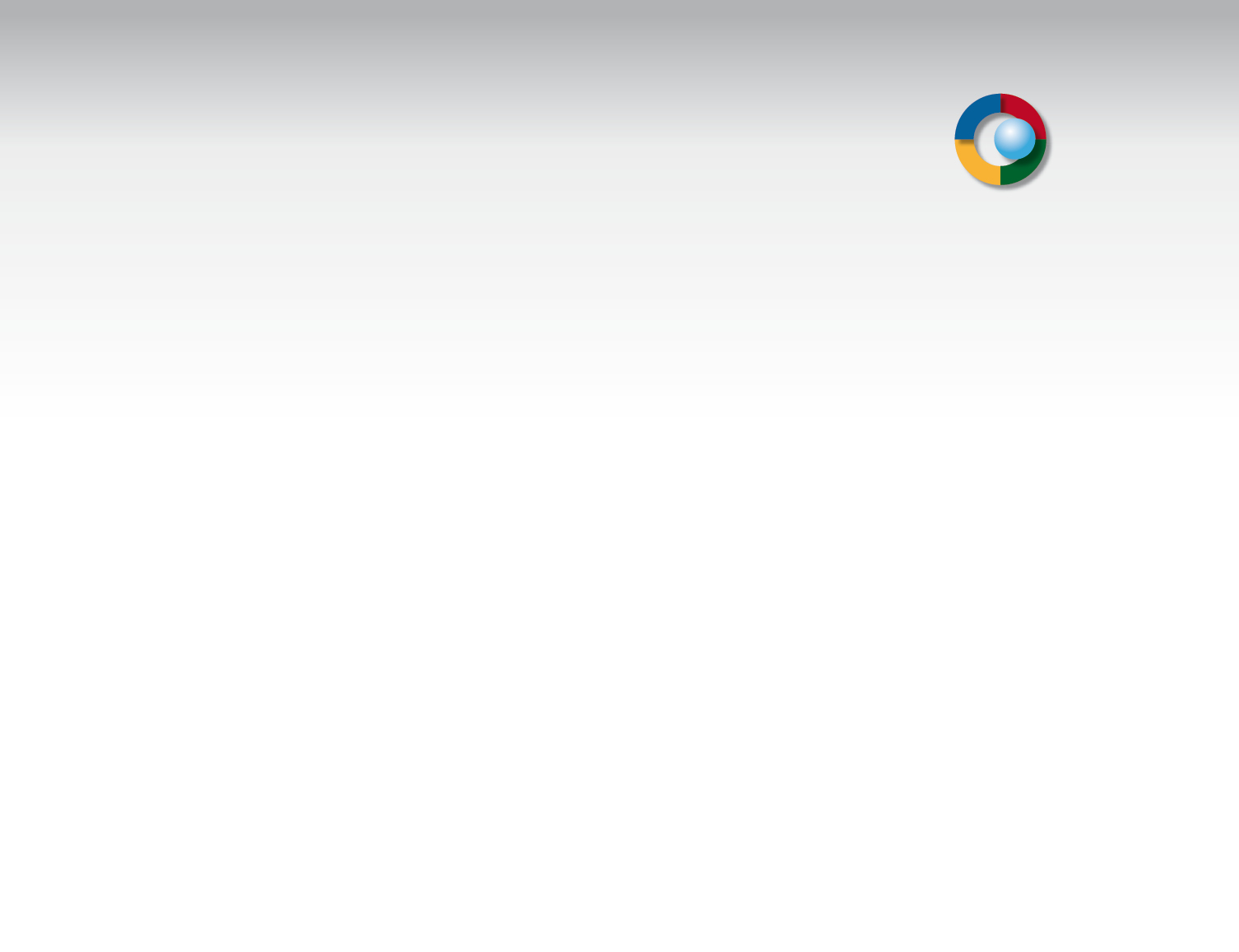 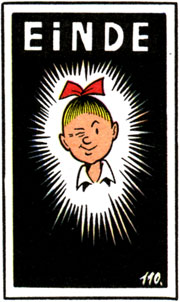 Welkom
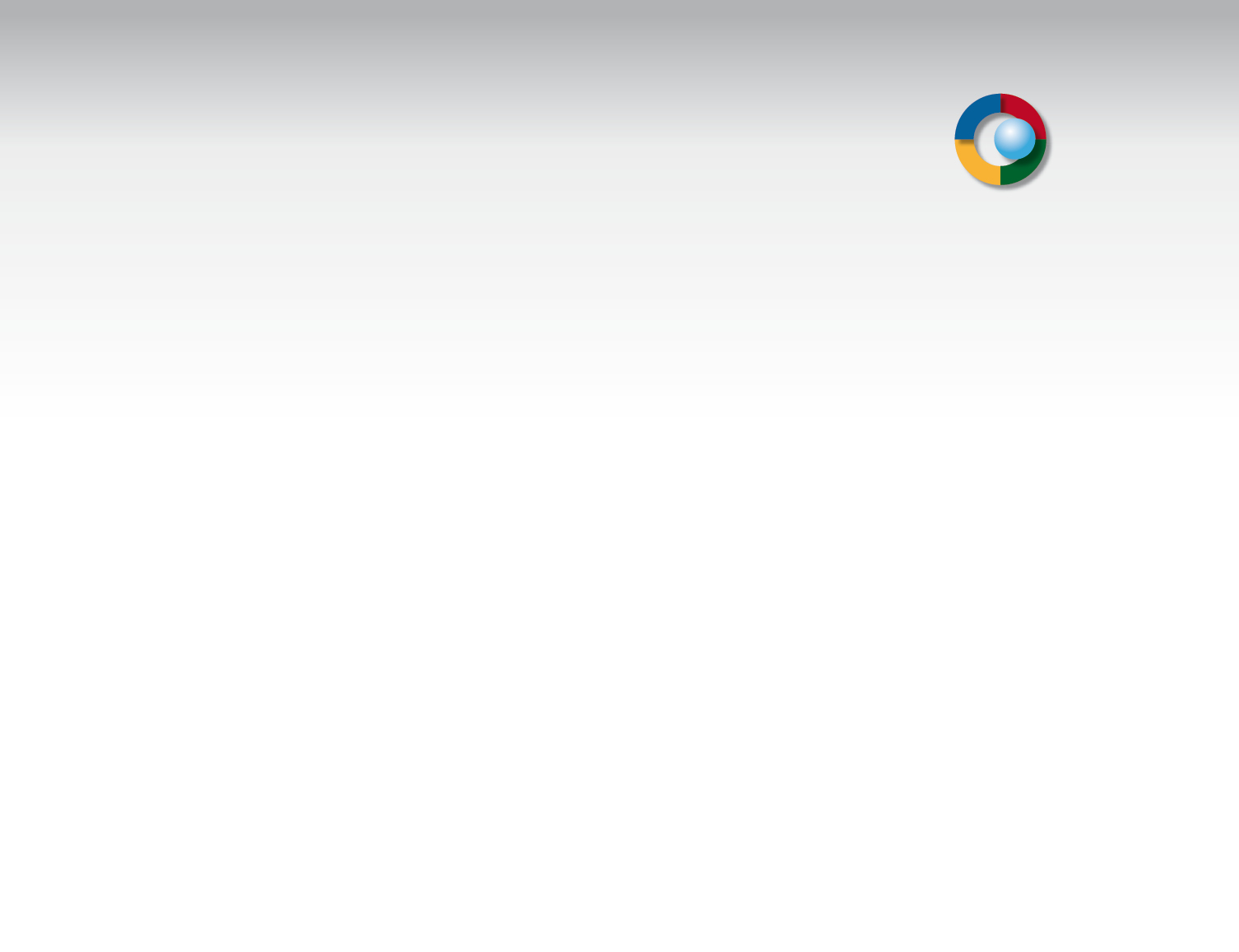 Vragen en informatie:
De Wereld van de Ondernemer
0346 215630
06 10618646
info@dwvdo.nl 
www.dwvdo.nl
Welkom